Industrialization and the 
Rise of Labor Unions
The Labor Movement
Photo Analysis
After observing and discussing the photo assigned to your group, use your observations to answer this question:
What problems did industrialization create for workers?
Photo #1
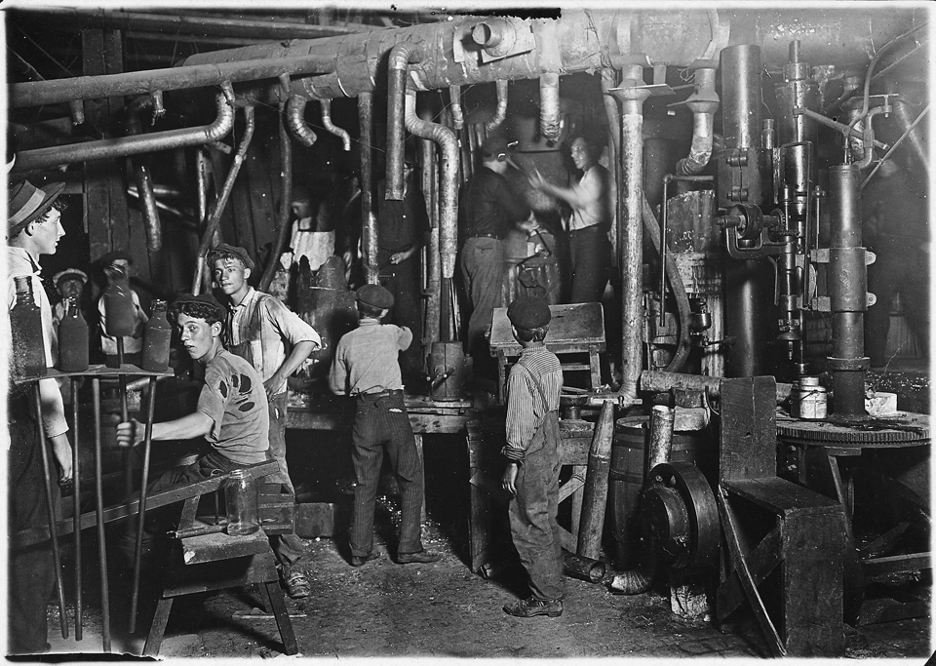 [Speaker Notes: Hine, L. (1908). 9 P.M. in an Indiana Glass Works, Aug. 1908. Location: Indiana. Library of Congress Prints and Photographs Division Washington, D.C. 20540 USA. https://hdl.loc.gov/loc.pnp/nclc.01166]
Photo #2
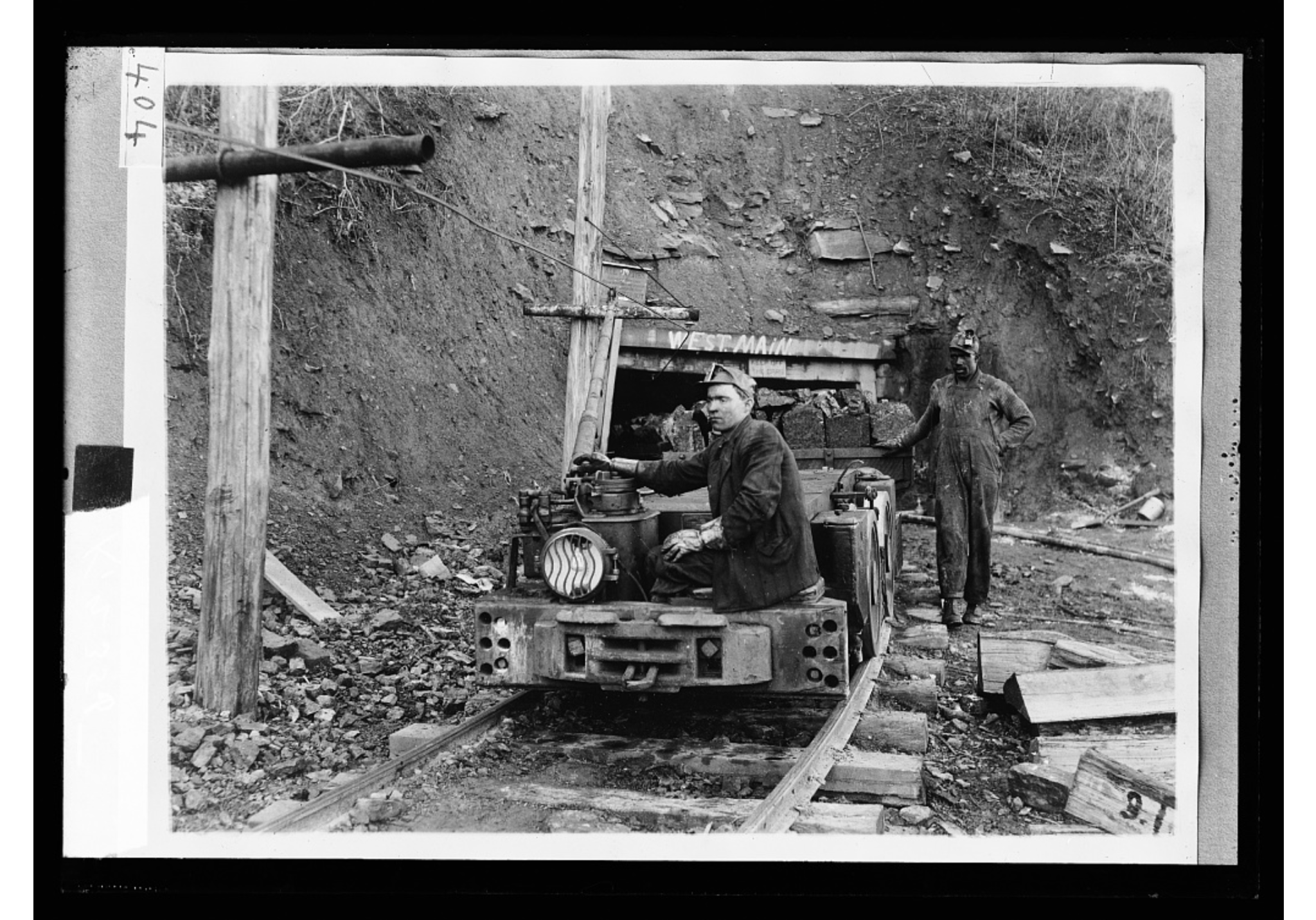 [Speaker Notes: Detroit Publishing Co. (1915-1925). [Hauling coal]. Library of Congress Prints and Photographs Division Washington, D.C. 20540 USA. https://www.loc.gov/item/2016816922/]
Photo #3
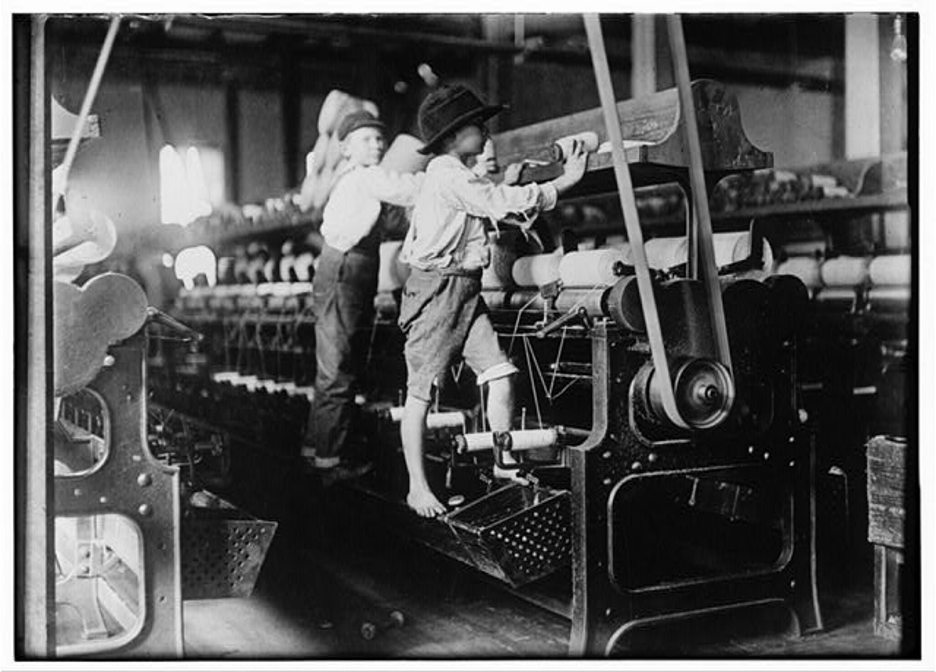 [Speaker Notes: Hine, L. (1909, January 19). 488 Macon, Ga. Lewis W. Hine 1-19-1909. Bibb Mill No. 1 Many youngsters here. Some boys were so small they had to climb up on the spinning frame to mend the broken threads and put back the empty bobbins. Location: Macon, Georgia.. Library of Congress Prints and Photographs Division Washington, D.C. 20540 USA. https://hdl.loc.gov/loc.pnp/nclc.05394]
Photo # 4
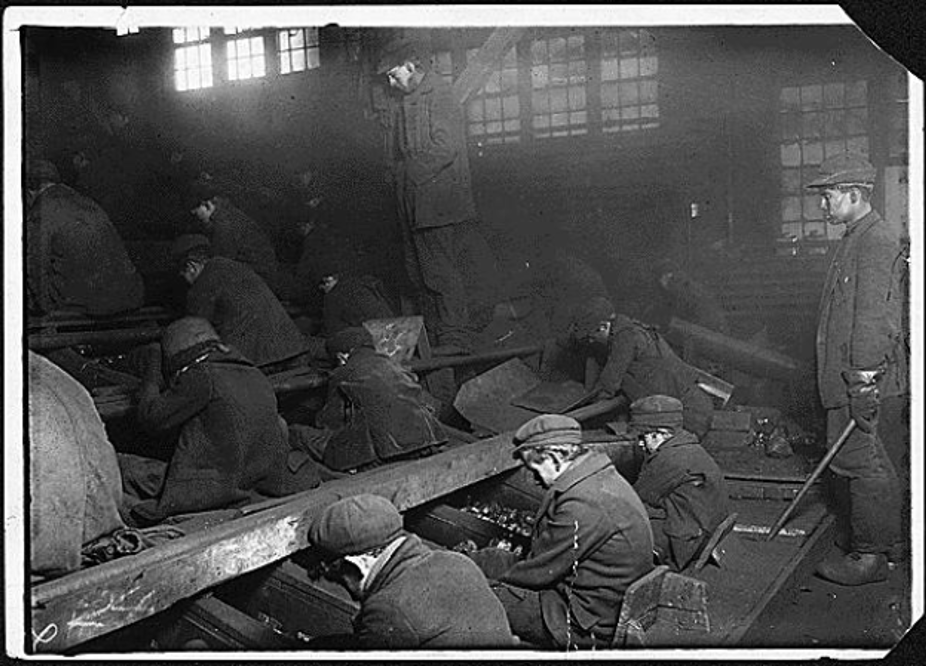 [Speaker Notes: Hine, L. (1912.). View of the Ewen Breaker of the Pa. Coal Co. The dust was so dense at times as to obscure the view. This dust penetrated the utmost recesses of the boy's lungs. A kind of slave-driver sometimes stands over the boys, prodding or kicking them into obedience. S. Pittston, Pa.. National Archives Catalog. https://catalog.archives.gov/id/523378]
Photo #5
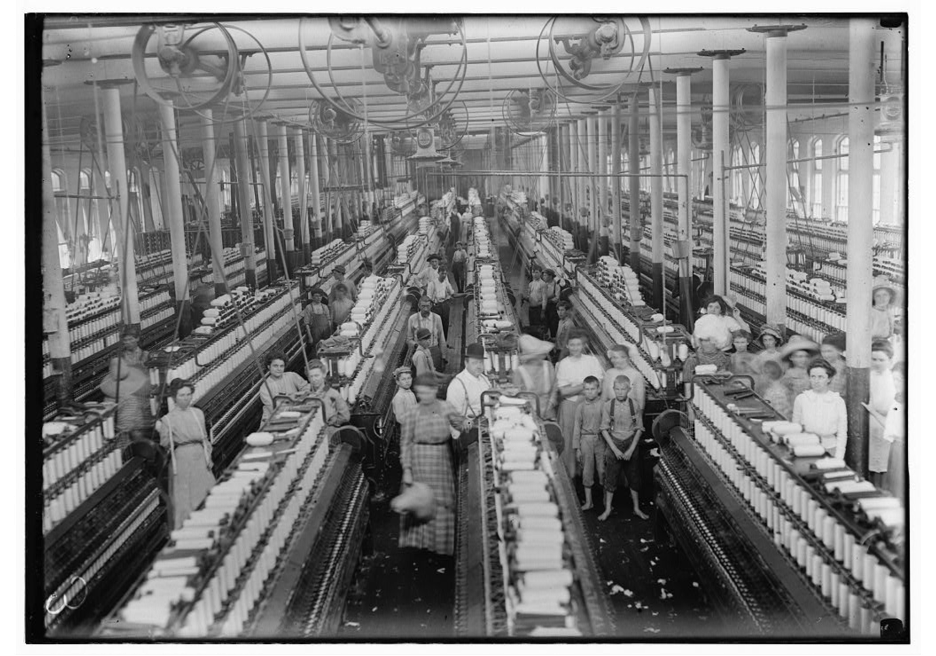 [Speaker Notes: Hine, L. (1911, March). Interior of Magnolia (Miss.) Cotton Mills spinning room.  See the little ones scattered through the mill.  All work.  Library of Congress Prints and Photographs Division Washington, D.C. 20540 USA. https://hdl.loc.gov/loc.pnp/nclc.05394]
Photo #6
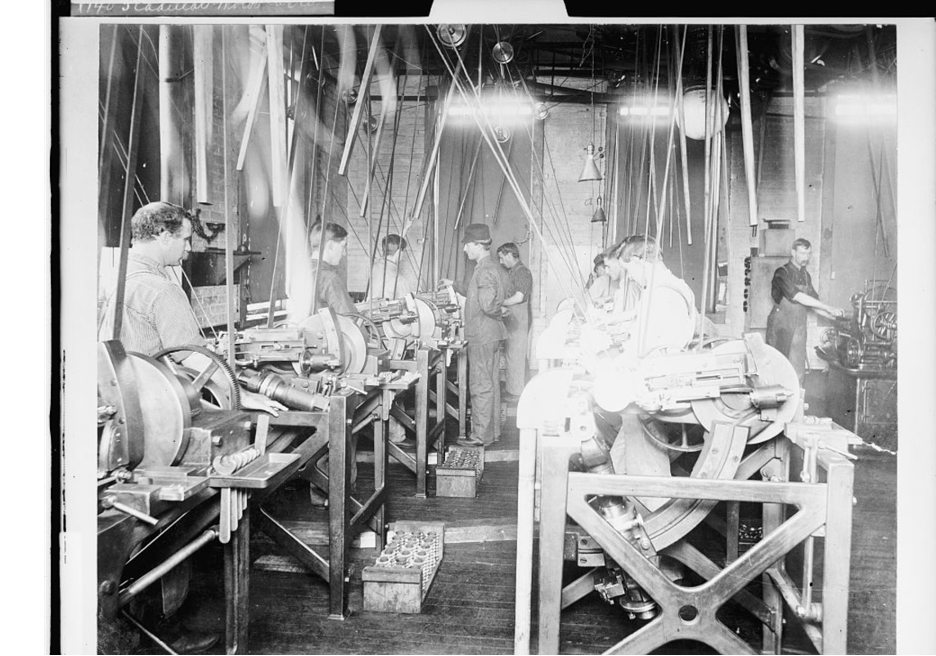 [Speaker Notes: Detroit Publishing Co. (1903). [Factory workers assembling engines at Leland & Faulconer Manufacturing Co., Detroit, Mich.]  Library of Congress Prints and Photographs Division Washington, D.C. 20540 USA. https://www.loc.gov/resource/det.4a26764/]
What problems did industrialization create for workers?
[Speaker Notes: Use the available text box to add student responses.]
What problems did industrialization create for workers?
child labor
long hours
low pay
dirty environment
dangerous working conditions
economic exploitation
Essential Questions
Should governments regulate business to protect the rights of workers?

How do citizens, individually and collectively, influence government policy?
Lesson Objectives
Explain how the Haymarket Affair, Homestead Strike, Pullman Strike and the Triangle Shirtwaist Factory Fire characterized the relationship between labor, big business and the government during industrialization.

Describe the goals of the labor movement and its significance in organizing workers.
Labor Conflict in the Industrial Age
Read about the Haymarket Affair, the Homestead Strike, the Pullman Strike, and the Triangle Shirtwaist Factory Fire to answer the following questions in the chart provided:
What happened during each of these events?
What do these stories tell us about the relationship between workers, big business, and the government as the American economy became more industrialized?
Rise of Labor Unions
Read The Rise of Labor Unions article with your group.
As you read, highlight any information that helps you answer this question:
What were the overarching goals of labor unions?
Rise of Labor Unions
Using the Caption This strategy, create a 2-3 sentence summary that explains how this image represents the goals of labor unions.

Use evidence from the reading and prior class activities and discussions to support your response.
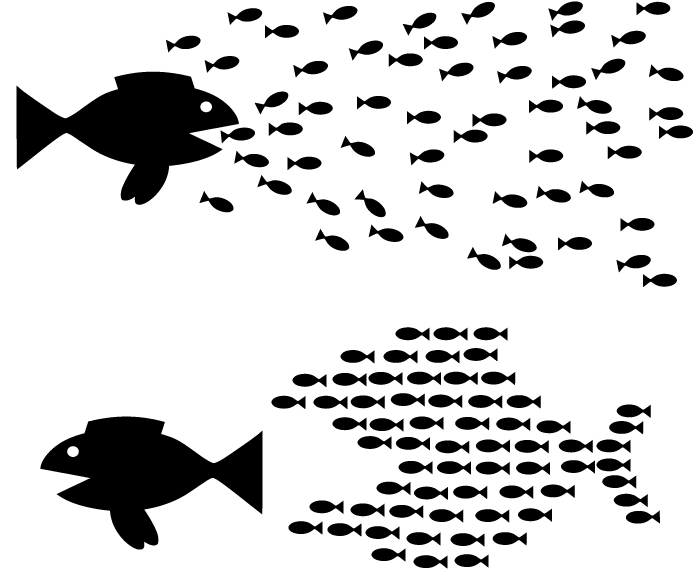 Issues that Labor Unions Protested
[Speaker Notes: You can type students responses in the “issue” column.]
Video Interview with AFL-CIO OK President
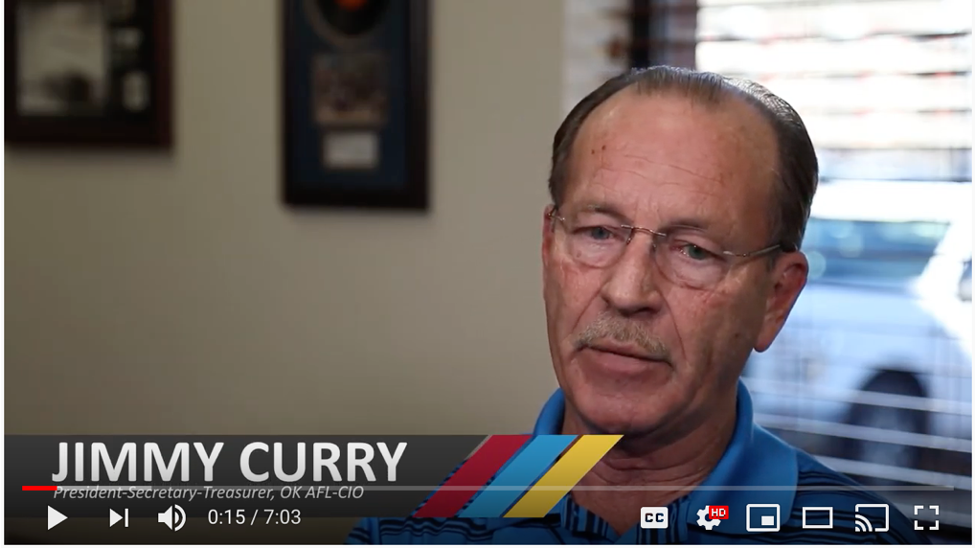 [Speaker Notes: K20 Center. (2020, February 27). ICAP—Impacts of industrialization on workers [Video file]. Retrieved from https://youtu.be/XPpiKKsClTY]
Issues that Labor Unions Protested
Issues that Labor Unions Protested
Class Discussion
Should governments regulate business to protect the rights of workers?

How do citizens, individually and collectively, influence government policy?
Exit Ticket
Power concedes nothing without demands.
How does this quote from activist, Frederick Douglass, relate to the goal of labor unions during industrialization?
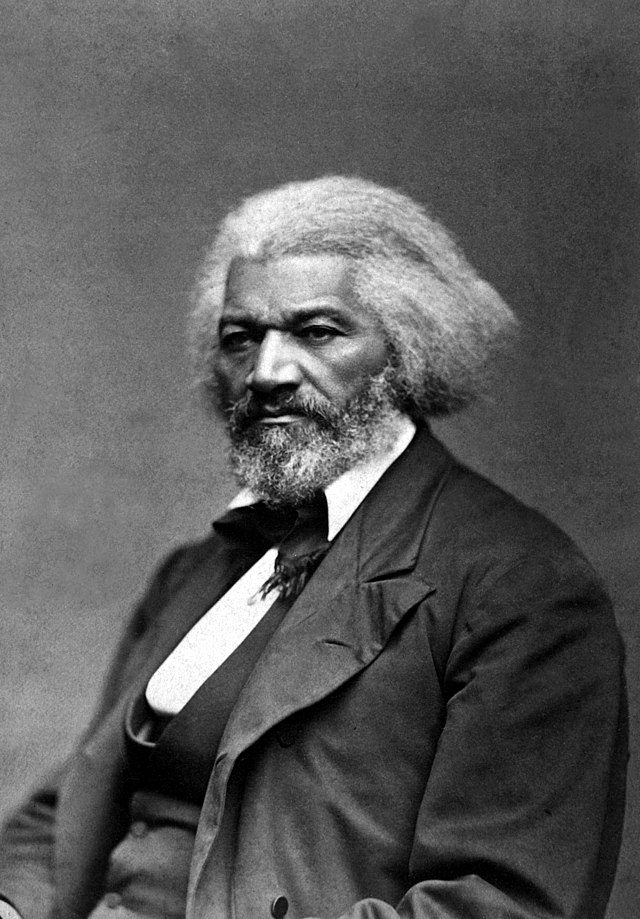 [Speaker Notes: Legg, F. (1879). Frederick Douglass. National Archives Catalog. Retrieved from https://catalog.archives.gov/id/558770]